OpenRoads Designer in alledaagse projecten
Merlijn van Beurden

Sweco
Merlijn van Beurden
Bij Sweco sinds 2017
Oosterweelverbinding Antwerpen
A9 Badhoevedorp – Holendrecht

Automatisering
Ontwerpprocessen
Digitalisering
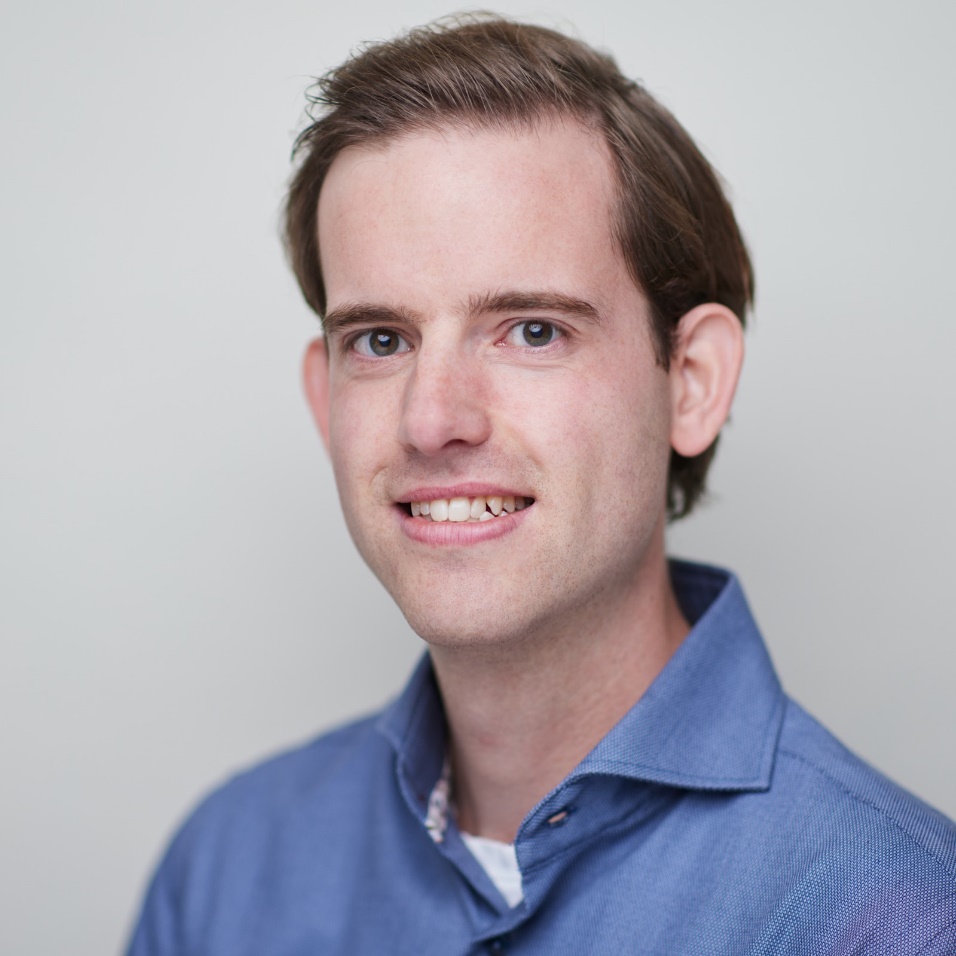 Nu eens geen megaproject
Binnenstedelijke inpassing
Doorfietsroutes
Groot onderhoud
Werkwijze
ProjectWise
Sweco Workspace
3D tenzij
OV knooppunt Haarlem
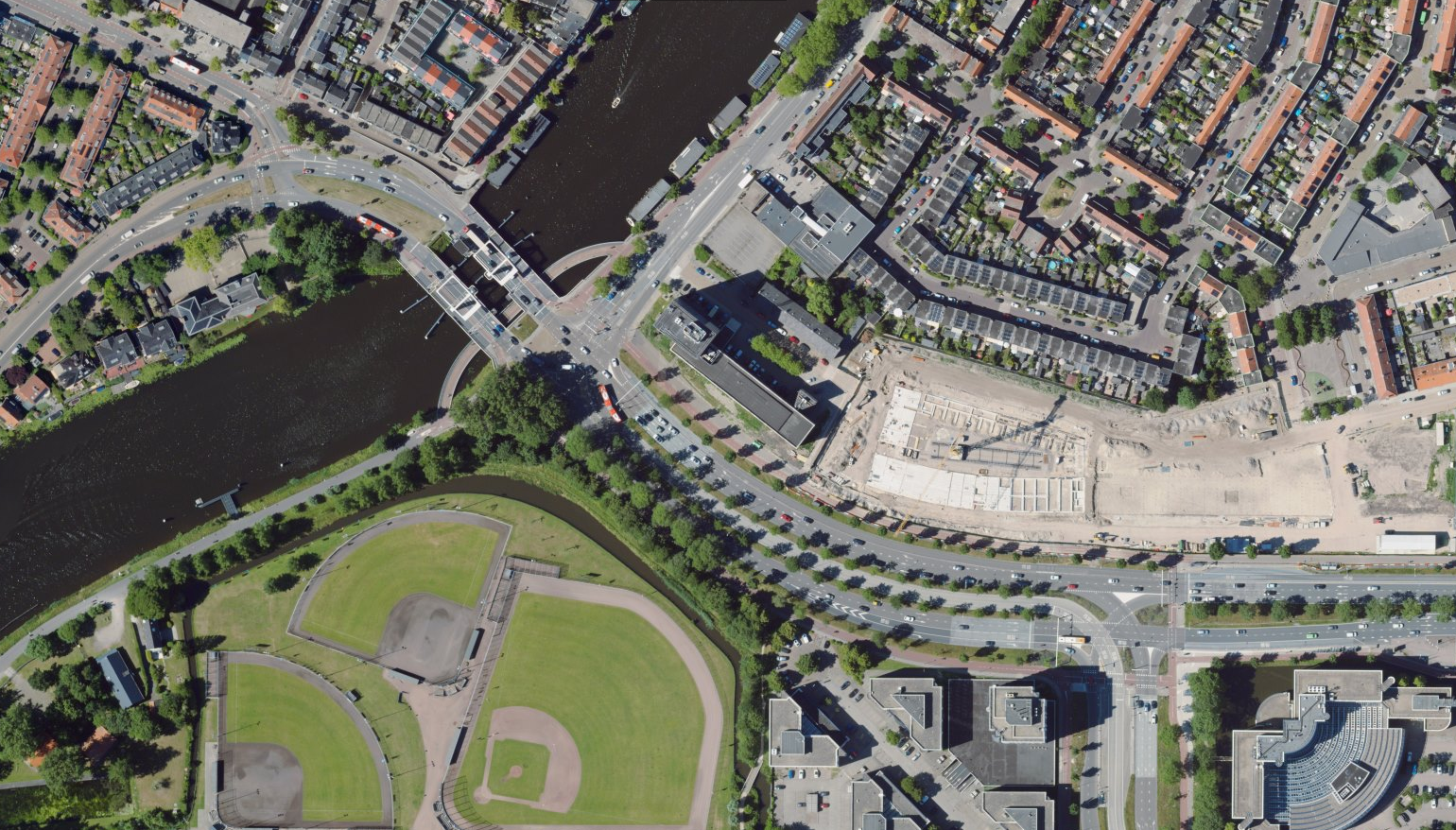 N205 Schipholweg
2x2  1x2 + busbaan
Busstation
OV knooppunt Haarlem
45 modellen
Iedere as apart model
DWM opgeknipt
3 ontwerpers
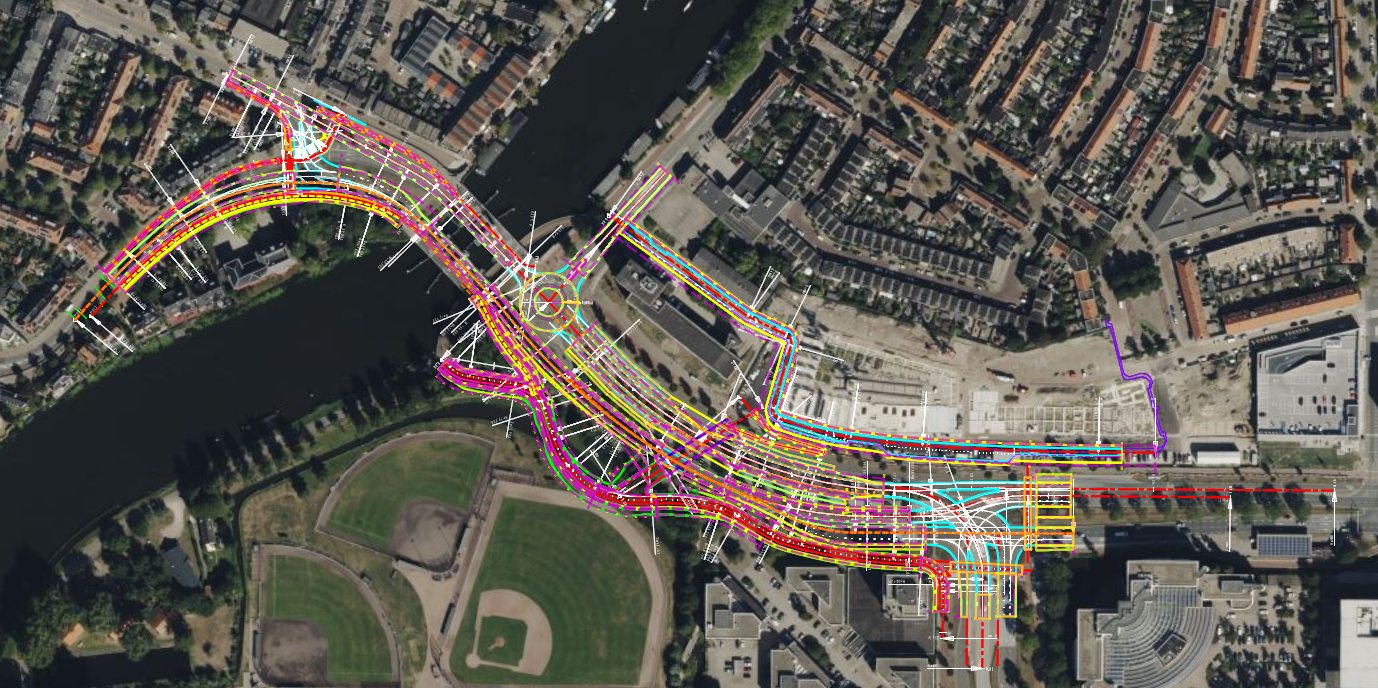 OV knooppunt Haarlem
Snel 3D inzicht
Toets landschapsontwerp
Makkelijk aanpassen
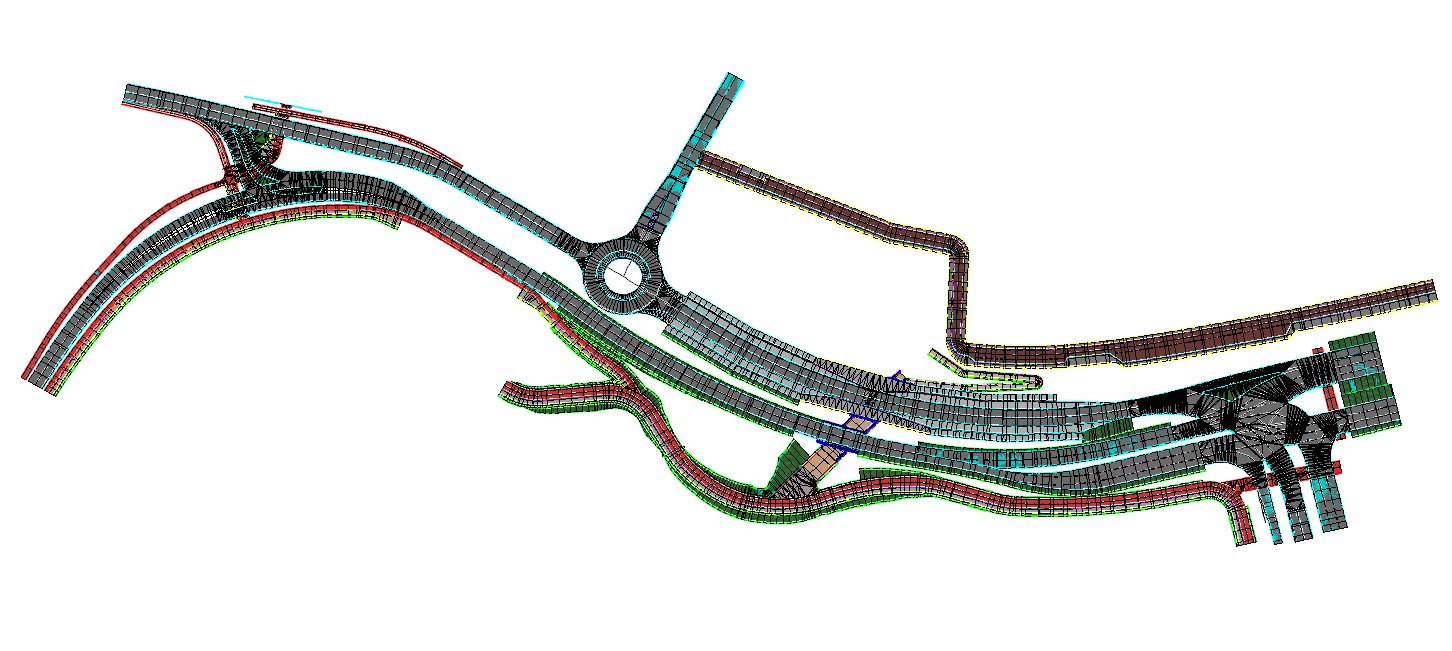 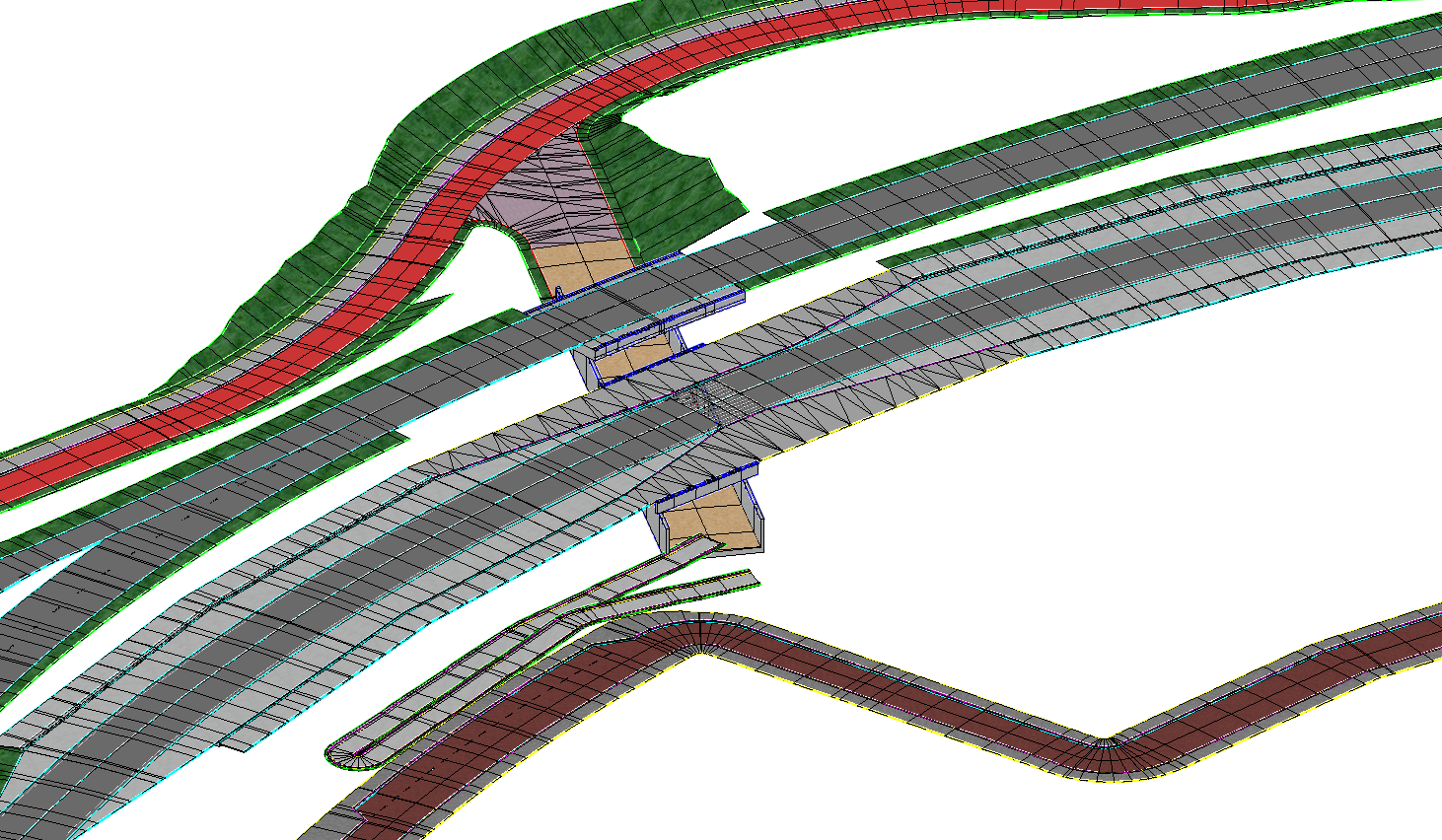 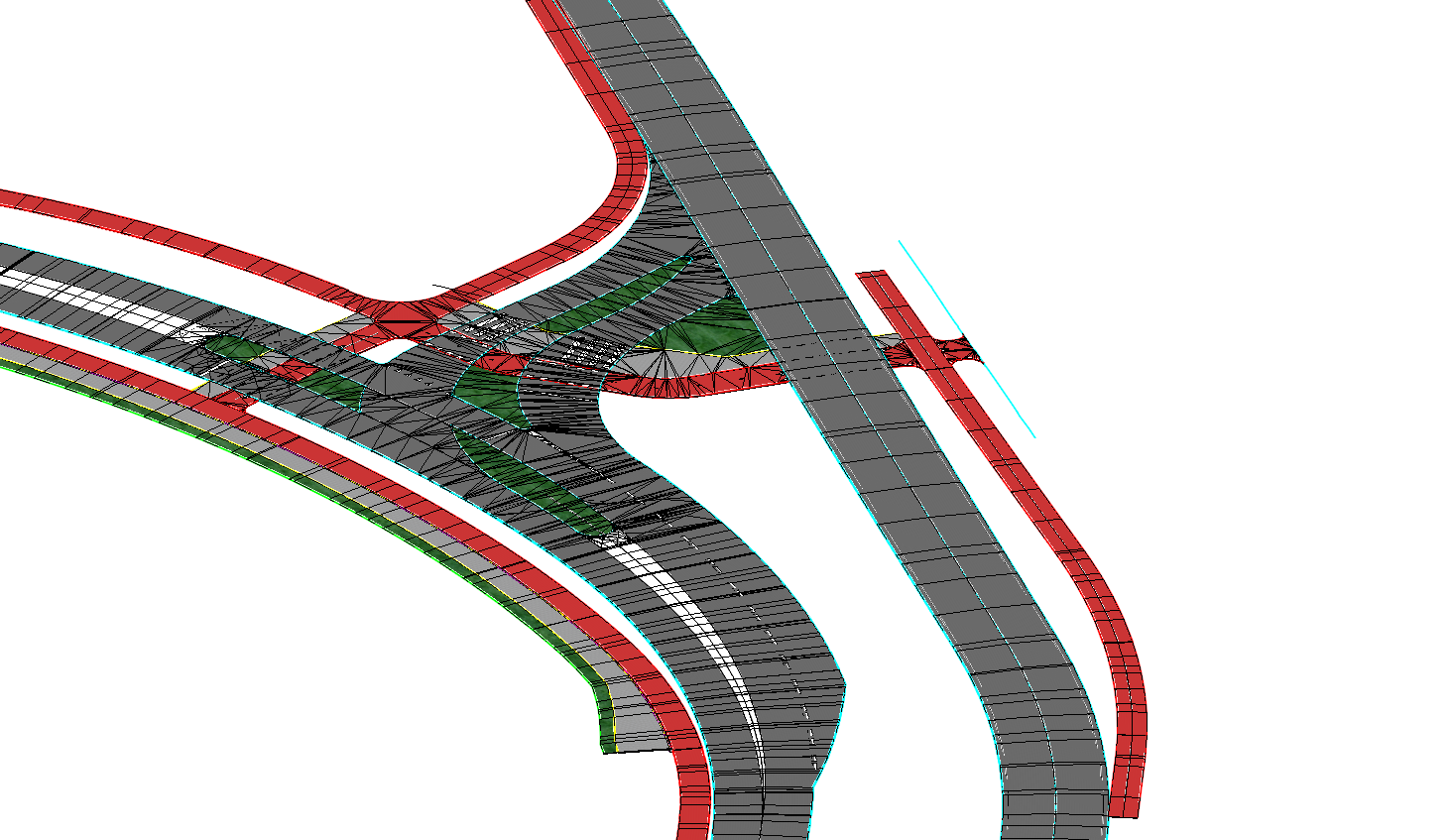 Doorfietsroutes
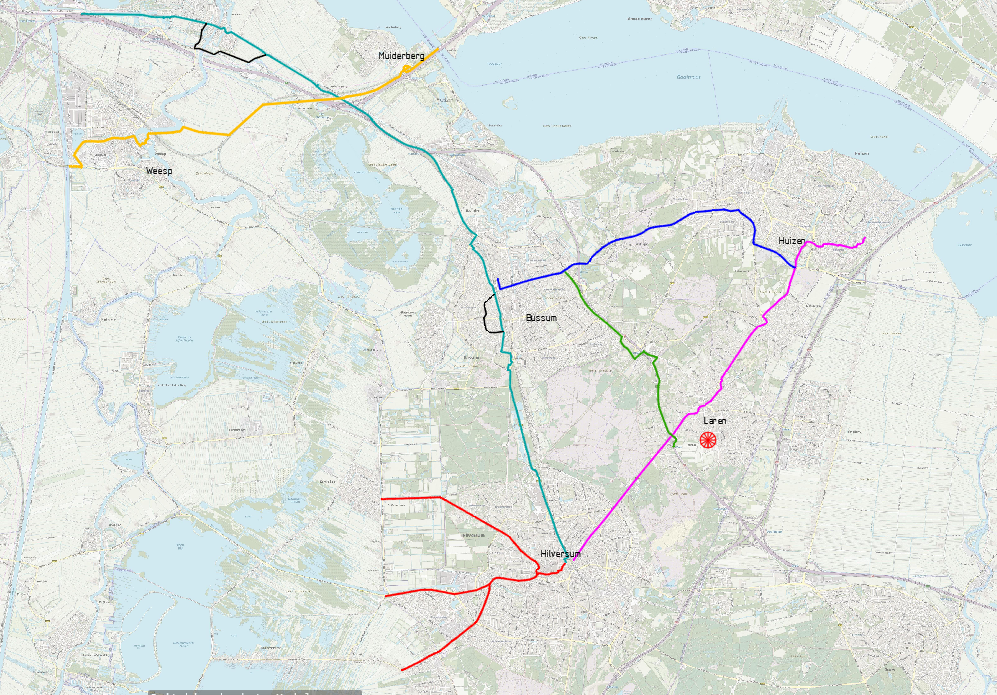 Meteen in 3D
Wegvakken
Splitsing per beheerder
Doorfietsroutes
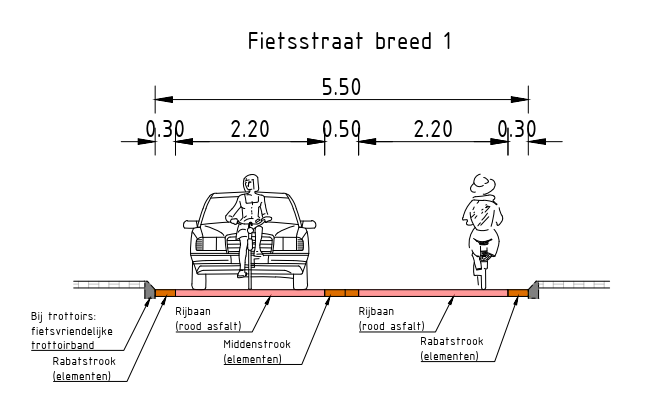 Principeprofielen
Templates
Kostenraming
Doorfietsroutes
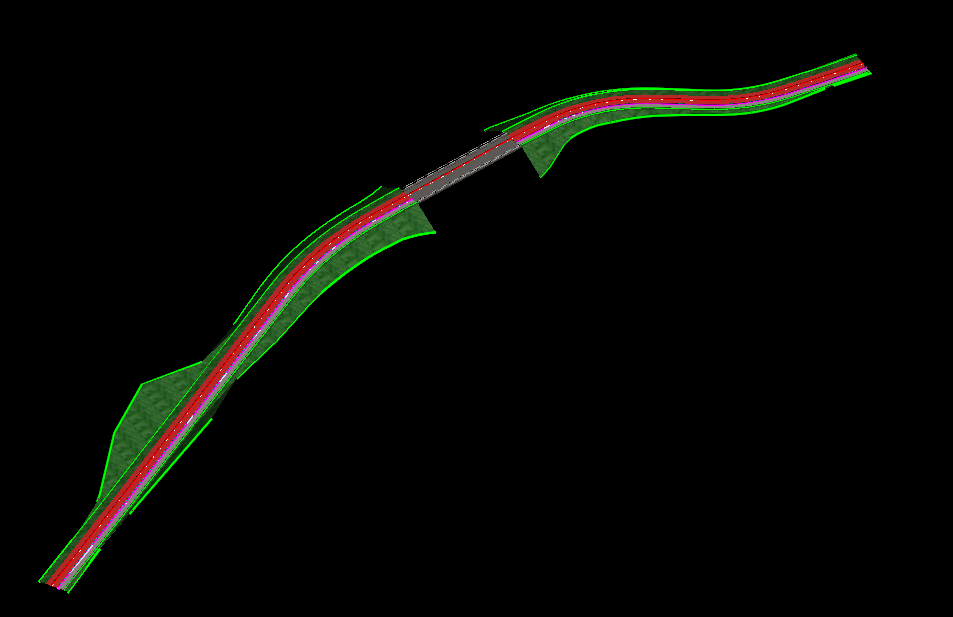 Ongelijkvloerse kruisingen
N247
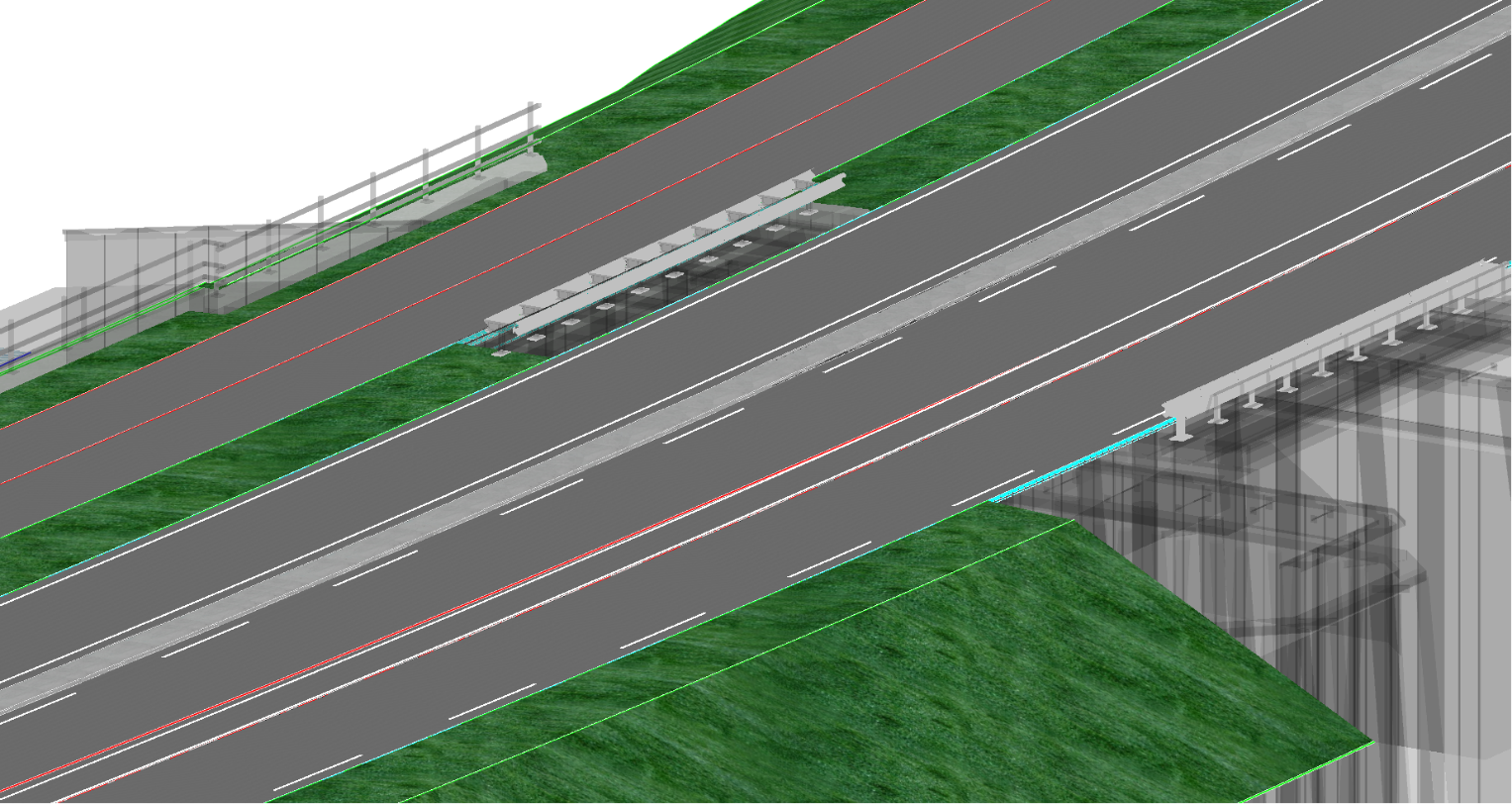 Groot onderhoud
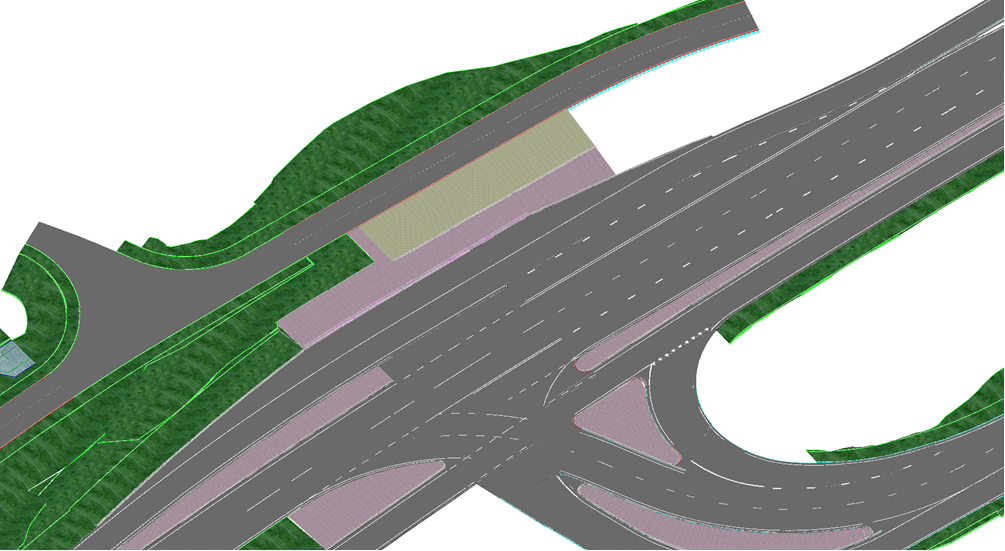 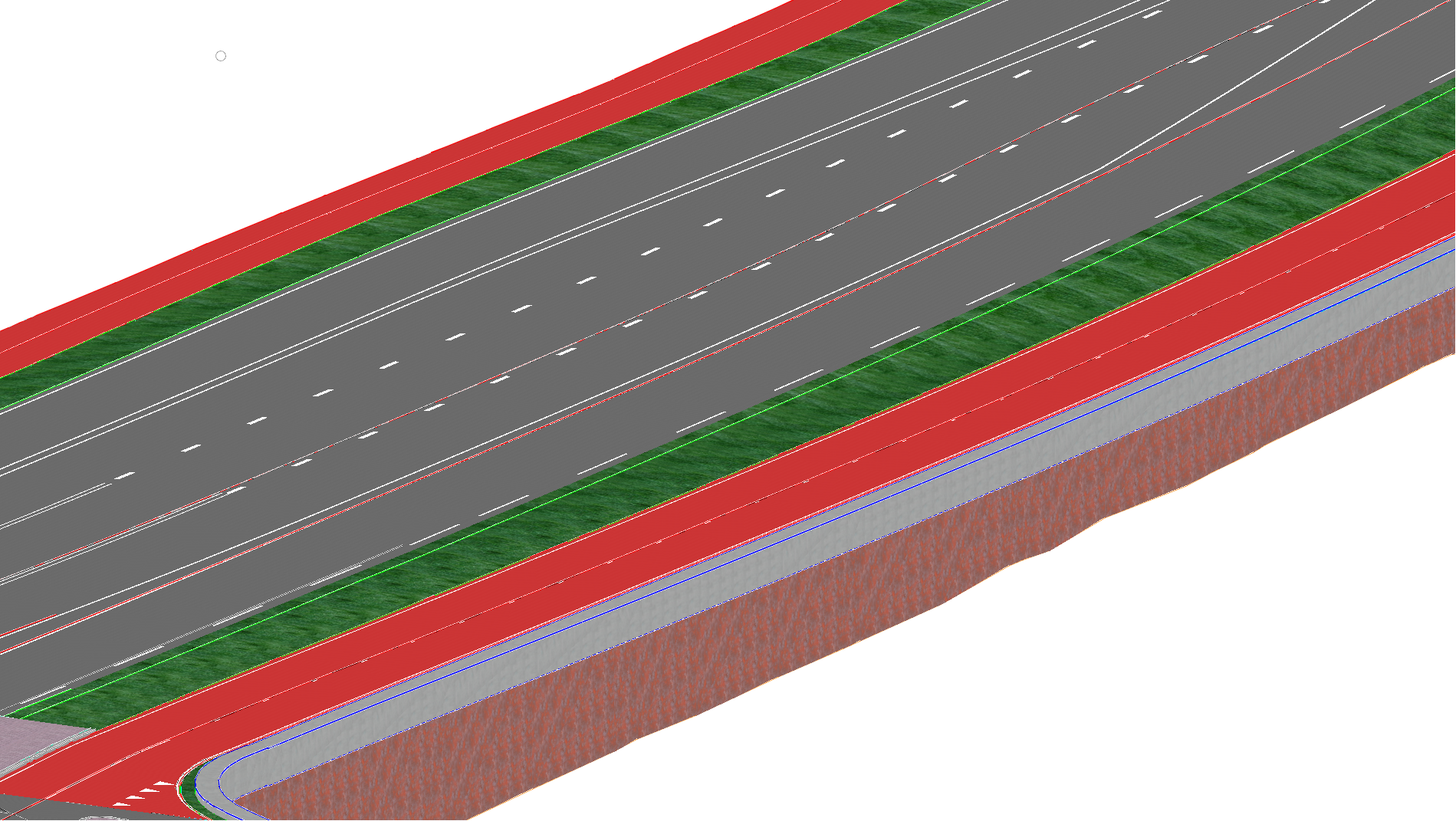 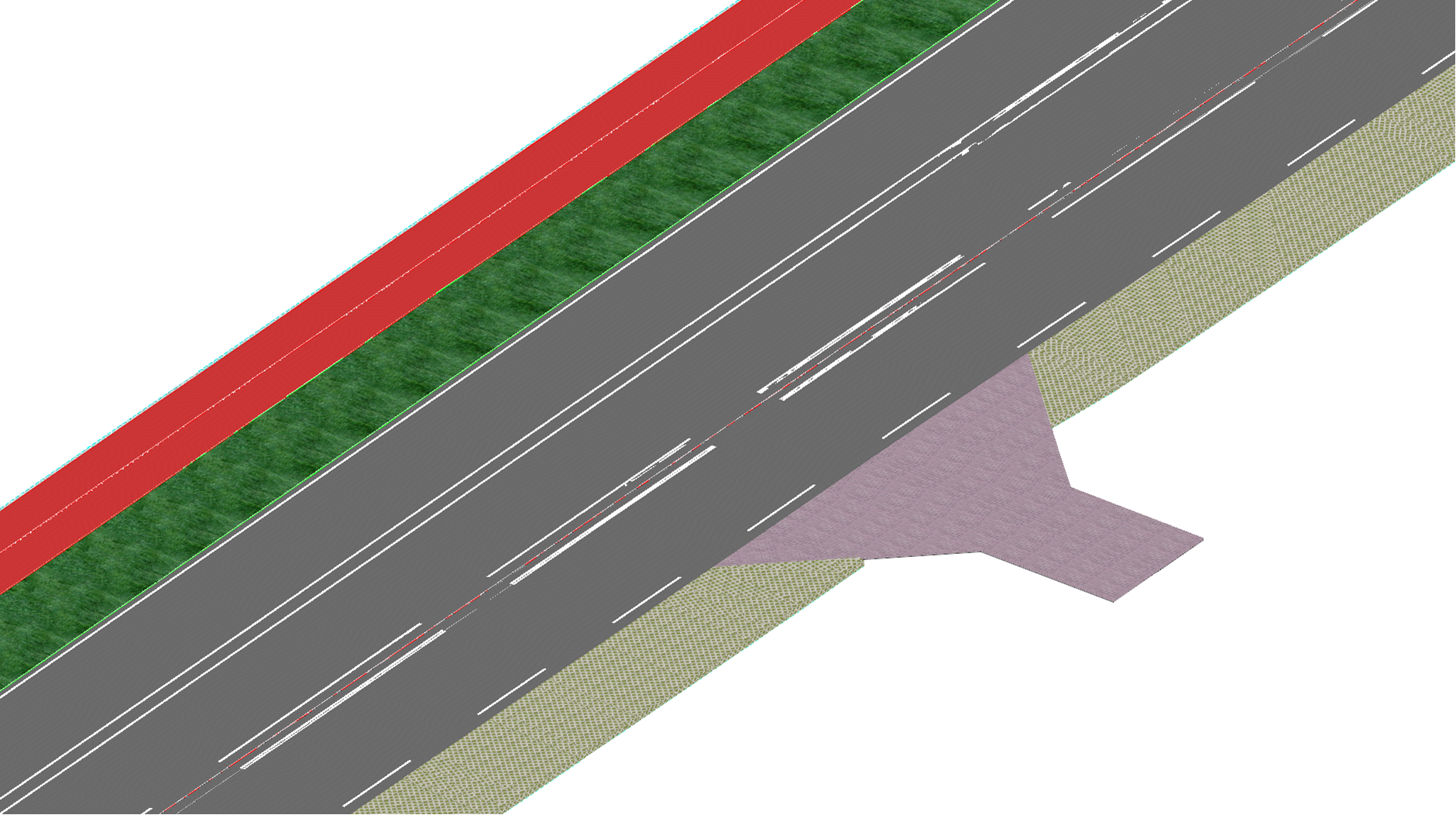